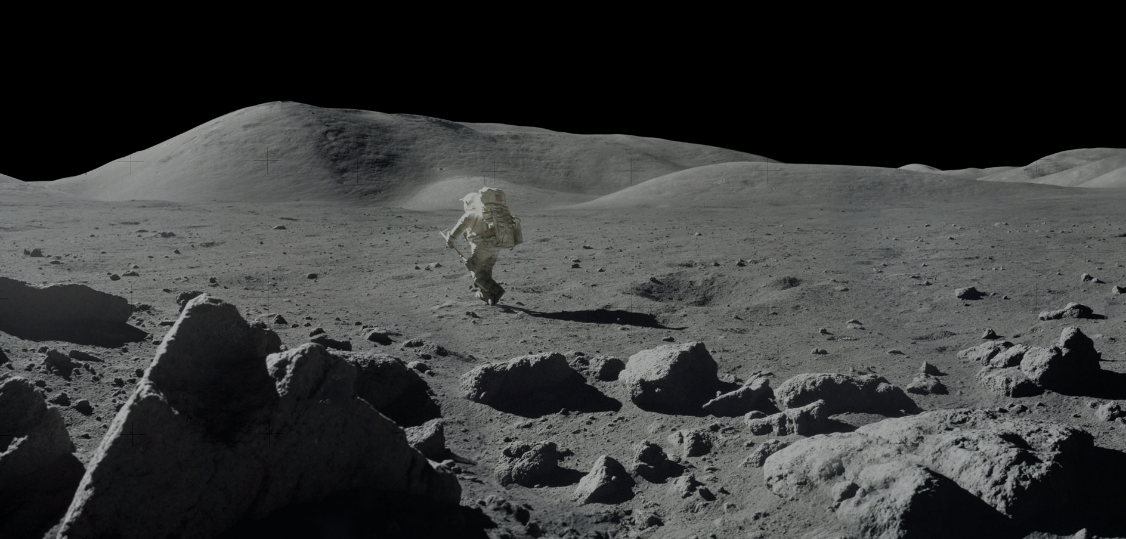 LunaSim
Preliminary Design Review
University of Colorado Boulder
October 5th, 2022
Presenters: Parker Randolph, James Perkins, Ian Wong, Blake Wilson, 
Zoe Bloomfield, Lauren Daniels, Mia Lawrence

Academic Advisor: Dr. Anderson
Sponsor: EchoStar & Blue Origin
[Speaker Notes: Parker (PM), James (SE), Ian (Software), Blake (Suspension), Zoe (Structures), Lauren (Electrical, CFO), Mia (Suspension+Safety)

Hello and welcome to the LunaSim PDR.]
Overview
Project Introduction (FBD & CONOPS)
Requirements and Dependencies
Trade Studies
Current Design Space
Prototyping Plans
2
[Speaker Notes: Parker

So before we dive in, I’d like to lay out a plan for where we’re going. First we’ll cover some of our high level project diagrams like our FBD and CONOPS which inform our requirements and dependencies. Then we will dive into our trade study space where we will discuss several of our primary design considerations in a weighted trade analysis. Finally, we will close off by discussing our current design space and future prototyping plans within this space.]
Project Description
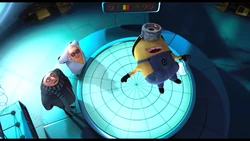 3
[Speaker Notes: Lauren]
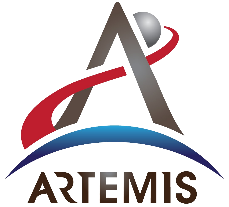 Background
NASA Artemis Mission: Humanity is soon going back to the moon, this time to stay
New generation of untrained astronauts
Gravity in particular is difficult to train for, and can cause serious safety concerns
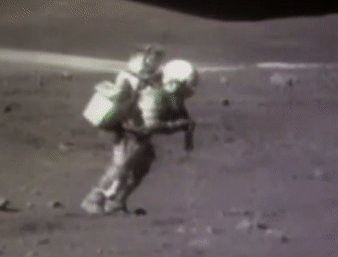 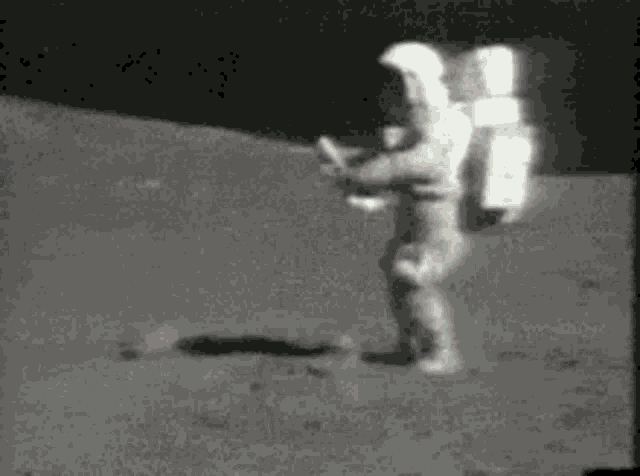 Apollo astronauts experienced difficulties maneuvering in lunar gravity.
4
[Speaker Notes: Lauren]
Current NASA Solutions
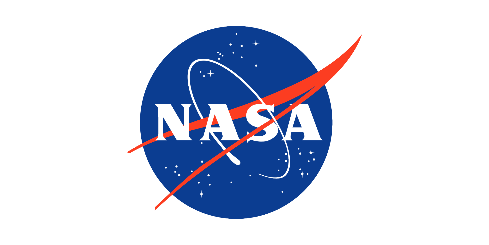 5
[Speaker Notes: Lauren]
Current NASA Solutions
ARGOS 			Neutral Buoyancy Lab			Vomit Comet
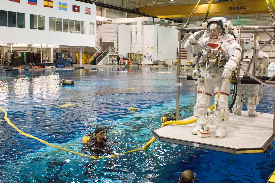 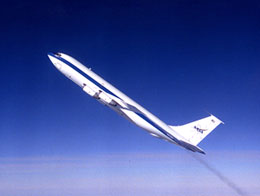 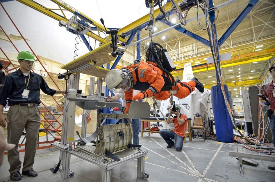 Vomit comet and NBL are impractical
Safety and integration concerns
Following an ARGOS-inspired design
6
[Speaker Notes: Lauren

The Vomit Comet and NBL are impractical for a university laboratory with a limited budget. They also have safety and integration concerns that can’t be reasonably addressed within our scope. Thus, we are following an ARGOS style design, with modifications made to match our scope.]
Project Definition & Objectives
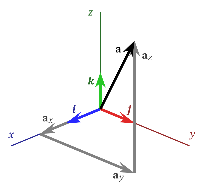 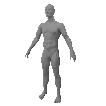 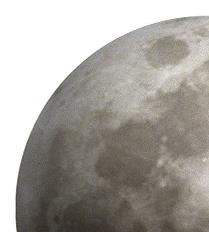 01
02
03
Vertical gravity offloading to replicate lunar gravity for crew training.
3 dimensional translational movement (ability to jump/fall)
Low cost - meets university lab budget
7
[Speaker Notes: Parker

This year, our project is partnering working with Dr. Anderson to design and fabricate a gravity offloader that can be utilized in astronaut training environments. Currently, astronauts training practices are limited within our earth environment as they do not accurately represent the weakened gravity environment in which their actual missions will take place. Therefore, our team serves as a subset of a greater project attempting to create the most realistic lunar environment possible here on earth through the integration of our gravity offloader and a VR Hybrid reality landscape. For our subteam to be successful, we must create a vertical gravity offloader that permits 3 dimensional movement at an affordable cost with minimal advanced manufacturing techniques. I’ll go ahead and pass it off to James to cover the requirements in more detail as well as the mission conops.]
User is attached to offloading system and enters into hybrid reality
User is presented with a virtual training situation
Upon training completion, user exits system
During task, user moves in and interacts with physical world while viewing virtual environment
Virtual environment updates based on interaction and movement
Mission CONOPS
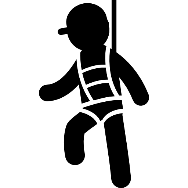 User experiences gravity offloading
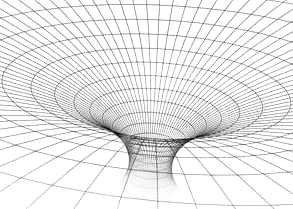 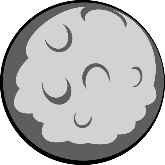 [Speaker Notes: James]
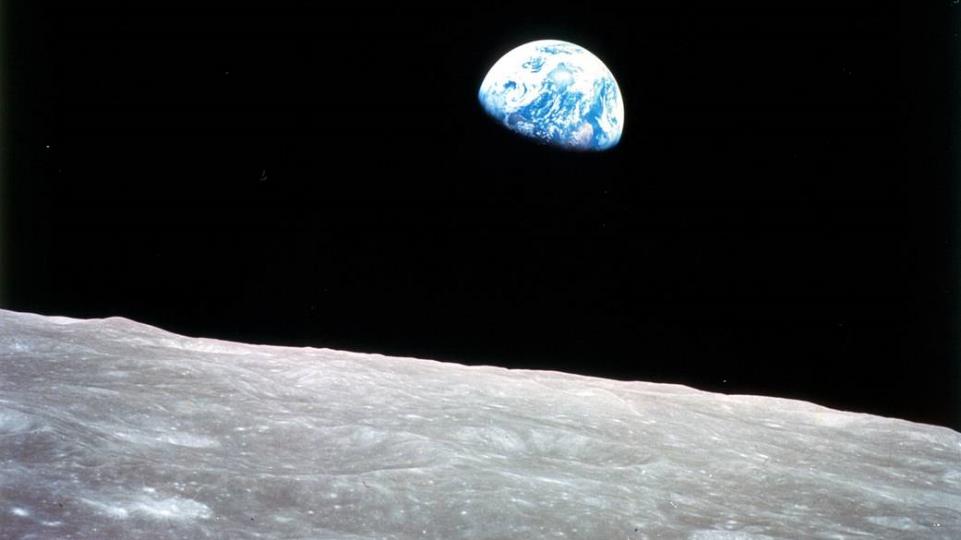 LunaSim CONOPS
User-side Functionality
System Functionality
Control system determines the necessary forces to apply to simulate reduced gravity
Movement system applies necessary forces
Sensors detect direction and speed of user movement
Sensor data is 
fed to control system
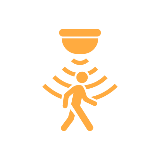 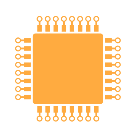 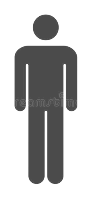 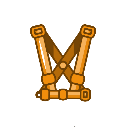 User experiences a reduced gravity environment
User is secured to system
User moves in physical space
[Speaker Notes: James]
Control Software
System Operator
Category
Personnel
Physical interface
Electrical Power System
Supporting Structure
Control
Data
Power
Movement System
Emergency Stop
User Attachment
Control Hardware
User
Environment Simulation
Sensors
FBD
[Speaker Notes: James]
Control Software
System Operator
Connection
Category
Power
Data
Control
Electrical Power System
Supporting Structure
Physical interface
Person
Personnel
Movement System
Emergency Stop
User Attachment
Control Hardware
User
Environment Simulation
Sensors
FBD
[Speaker Notes: James]
Functional Requirements
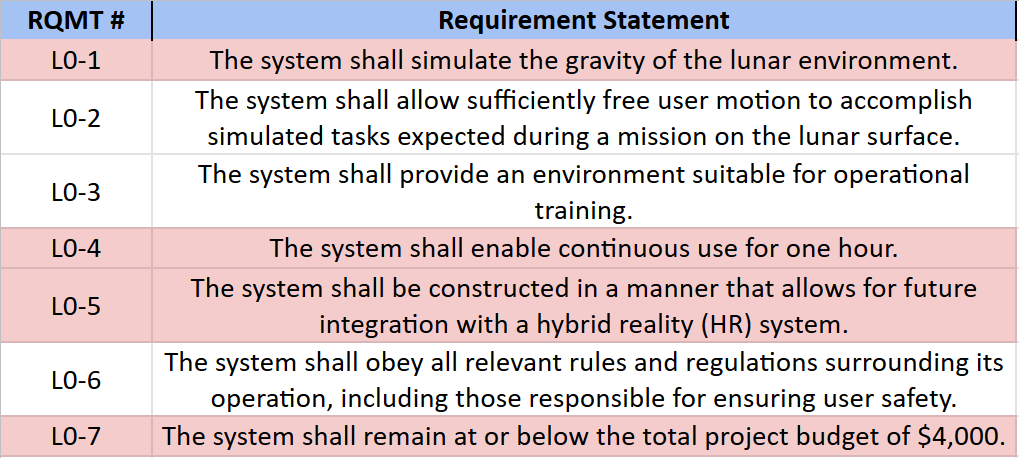 12
[Speaker Notes: James]
Critical Project Elements
Usable Volume
User Safety
Cost
Gravity Offloading
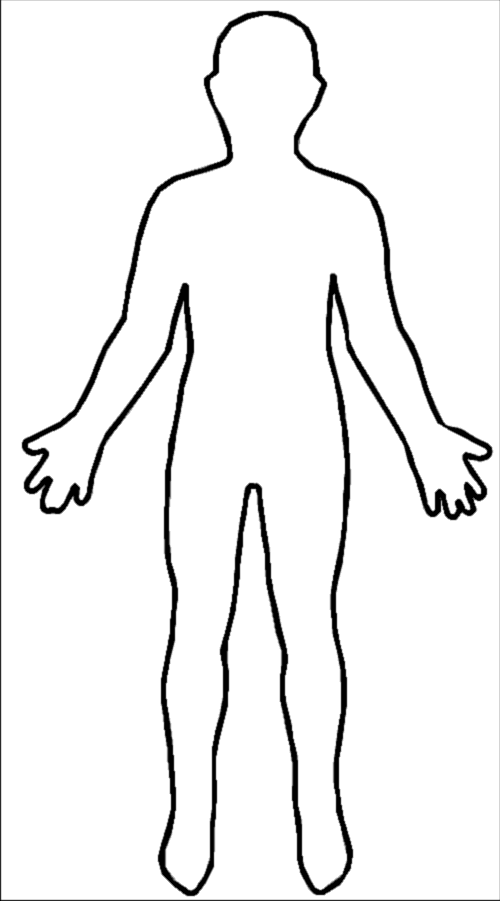 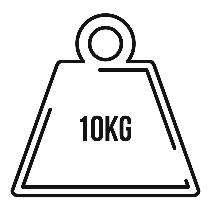 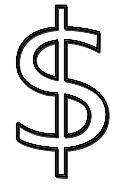 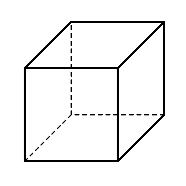 13
[Speaker Notes: Parker (anthropometry’s the word) <- Idk who put this here but i love it!! -Parker

With this mission in mind, we can now highlight some of our more limiting requirements. Primarily, the cost will be an immense limiting factor. In our research thus far, we’ve discovered that it would be extremely easy to exceed our budget on our structural system alone. Thus, we will be working closely with our customer to design the system with the best engineering practices on the affordable side of our budget. 

Additionally, the offloader will need to be accessible to astronauts in the 5 to 95th percentile of body dimensions. Finally, as mentioned above, the system will need to allow 3 dimensional translational movement which has presented a complex engineering problem. 


Structural Cost 
Offloading System 
User Harness Safety
Restriction of user by harness or structure
Suspension mechanism following user
Stability of structure]
Trade Studies
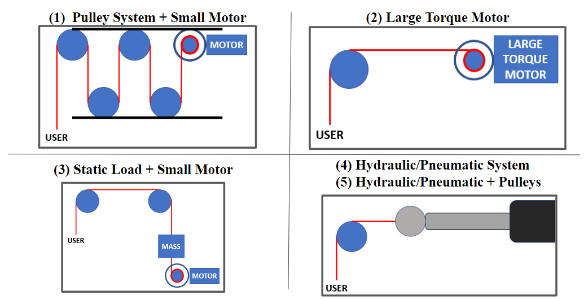 14
[Speaker Notes: Parker]
Trades
Covered
Appendix
15
[Speaker Notes: Parker]
Primary Trade 1:  Type of Structure - Design Options
(2) Circular Gantry
(1) 2 Axis Staged Gantry
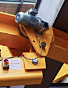 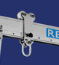 (3) Mobile Walker
(4) Skycam Tethers
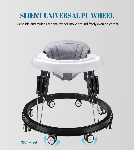 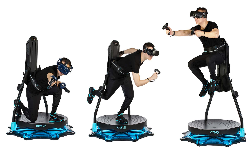 16
[Speaker Notes: Zoe]
Primary Trade 1:  Type of Structure - Trade Matrix
Key Requirements:
L0-1: Gravity offloading
L0-2: Free user motion
L0-7: Remain within budget

Key Constraints:
Cost
User movement

Key Interfaces:
Electrical
Rotation system
17
[Speaker Notes: Zoe]
Primary Trade 2:  Z-Translation System - Sketches
(1)  Pulley System + Small Motor
(2) Large Torque Motor
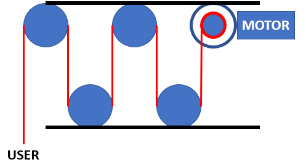 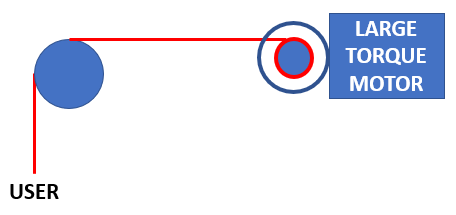 (4) Hydraulic/Pneumatic System
(5) Hydraulic/Pneumatic + Pulleys
(3) Static Load + Small Motor
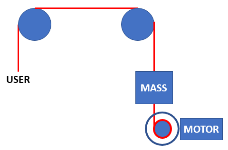 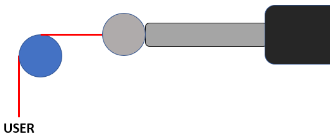 18
[Speaker Notes: Blake]
Primary Trade 2:  Z-Translation System - Analysis
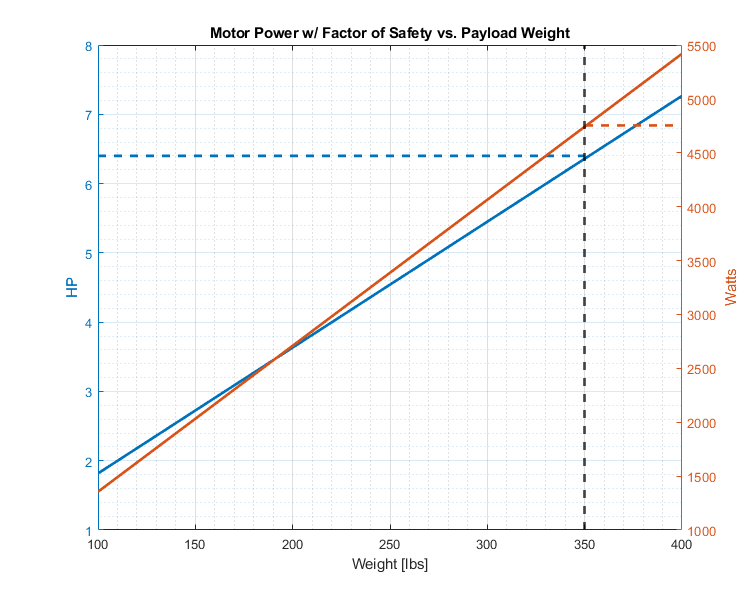 Bounding Conditions
3 ft maximum fall
Max fall speed: 5.67 ft/s
Max load: 350 lb * ⅚= 300 lb 
FoS of 2 (advisor)
Result: ~6.4 HP/4740 W motor
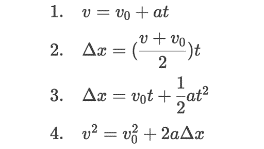 19
[Speaker Notes: Blake
(9 ft maximum height 5 ft user - 1ft for User Attachment System and margin)
(244 lb + 100 lb for User Attachment System)]
Primary Trade 2:  Z-Translation System - Trade Matrix
Key Requirements:
L0-1: Gravity offloading
L0-4: 1-hour continuous use

Key Constraints:
Power
Cost

Key Interfaces:
Electrical
Structural
20
[Speaker Notes: Mia

After considering what options exist for gravity offloading, we conducted a trade as you can see here.  Our most crucial metrics are how much weight the system is capable of pulling, and how much power is required to do so.  This point ties directly into requirements L-zero 1 and L-zero 4 to ensure that the user’s weight is offloaded at lunar gravity continuously for one hour or more.  If the gravity offloading system cannot pull the full range of expected body weights, which is included in the level 3 requirements, the task at hand cannot be achieved.  Also, we must ensure that the gravity offloading system does not consume too much of the power budget to allow for software and other electrical components to fully function.  Looking specifically at the trade matrix values, both the static load with the small motor and the hydraulic system have the highest weight pulling capability according to initial research.  Subsequently, the pulley and static load paired with a small motor will draw the least amount of power, as indicated by the ‘fives’ in each of those cells.  Besides power, another constraint is cost.  Since this project is largely hardware-oriented, there must be enough budget left for the support structure, the rotation system, and all other components.  As shown in the table, the two trade options with a small motor are favorable in terms of cost.  After totaling the scores with the appropriately weighted metrics, the gravity offloading system that will best meet or exceed our requirements is the static load with the small motor.

Hey Mia, I’ll read your script during this presentation and give you the advice the TA’s have - Brennan]
Primary Trade 3:  Software Platform - Trade Matrix
Key Requirements:
L0-1: Gravity offloading
L0-3: Training environment
L0-4: 1-hour continuous use

Key Constraints:
Supply Chain
Processing Speed

Key Interfaces:
User-interface
Gravity offloading system
21
[Speaker Notes: Ian]
Harness
Current Design Space Trade Tree
Rotation System
User Attachment
Full Body Suit
Two Axis
Gantry
Block and Tackle
C-Clamp
Circular
Hydraulics
Window
Above Head
Skycam
Weight + Motor
Swing
Z Translation System
Structural Design
Ceiling Mount
Large Motor
Puppet
Below User
Hydraulics
Mobile Walker
Z Translation System
Static Weight
22
[Speaker Notes: Red Box:  (Mia)  In understanding the various mechanical components, the gantry structure will connect to the rotation system, which attaches to a harness on the user at their center of gravity.  We conducted a trade for the rotation system design and determined that a rigid structure in a “C-Clamp” shape that attaches to the user from behind will allow for the most user mobility. Im not quite sure on that part of the script I typed above…feedback would be great; I don’t know if we should mention this other trade or if it will only confuse them…the more I wrote the more I thought they would just be confused.]
Future Trades
These will need prototyping/modeling
Sensors
IMU/Accelerometer
Position Sensor
Force Sensors
Structural Materials
Material properties vs cost vs weight vs manufacturing
Manufacturing Techniques
Harness
Construction
Climbing
Physical therapy
Custom
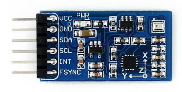 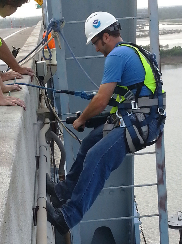 23
[Speaker Notes: Parker]
Modeling & Prototyping
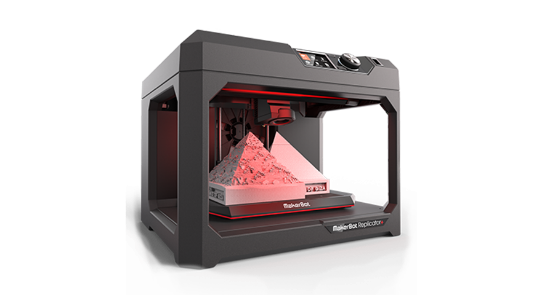 24
[Speaker Notes: Parker]
Modeling and Prototyping Plans
Structural Models: 
MATLAB code for structural analysis
Vention for model design
Suspension Models: 
FBD for gravity Z-translation system capabilities (analysis)
Suspension Prototypes: 
Small scale prototype for Z-translation system to verify:
Motor power required
Cable routing 
User attachment device adjustability (5th - 95th Percentile)
Modeling/Prototyping will help narrow down close trades
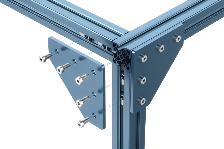 25
[Speaker Notes: Zoe

Suspension Prototypes: Suspension interface thingy (adjustability)

Small electronic prototype testing to test each individual component being used as well as system wide testing to make sure everything interfaces properly before implementing in the overall system]
Modeling and Prototyping Plans
Electrical Models: 
Circuit diagram to analyze power needs
Small prototyping testing
Individual electronic component testing 
Electronic system testing 
Software Models: 
Analyze equations of motion
Translating the analysis into control laws and algorithms (code)
Modeling/Prototyping will help narrow down close trades
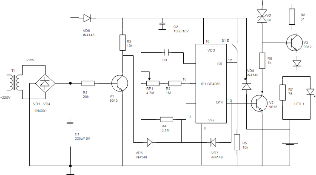 26
[Speaker Notes: Zoe]
Acknowledgements
Dr. Anderson - CU Boulder Professor
Sandor Nemethy - VP, Mission Management at EchoStar
Dr. Wingate - CU Boulder Professor
Dr. Muldrow - CU Boulder Professor
Jasmin Chadha - CU Boulder Masters Student & TF
TF Team - CU Boulder Senior Design
27
[Speaker Notes: James

INITIAL RUN: 17 minutes]
Thank you
28
[Speaker Notes: Parker]
Questions?
29
[Speaker Notes: Parker]
Additional Slides
30
[Speaker Notes: Parker]
Primary Trade 1:  Type of Structure - Scale Definitions
31
Primary Trade 2:  Z-Translation System - Scale Definitions
32
Primary Trade 2: Rotation System Mass Model
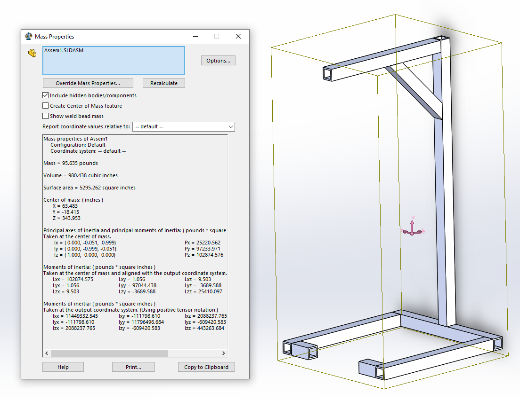 Mass: 93.635 lbs
6 ft
3 ft
33
Primary Trade 3:  Software Platform - Scale Definitions
34
Secondary Trade 1:  Ceiling vs. Floor Structure
Key Requirements:
L0-2: Free user motion
L0-6: Safety

Key Constraints:
Schedule
Cost

Key Interfaces:
Rotation system
Gravity offloading system
Electrical
35
[Speaker Notes: Zoe]
Secondary Trade 1:  Ceiling vs. Floor Structure - Scale Definitions
36
Secondary Trade 2:  Rotation System - Sketches
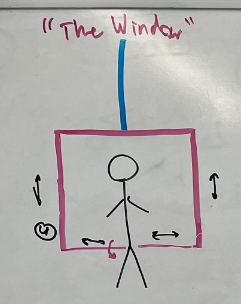 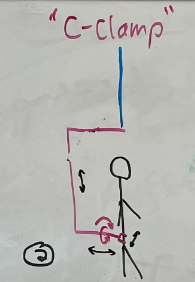 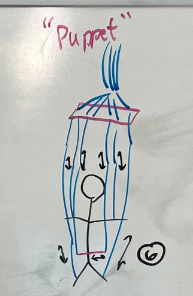 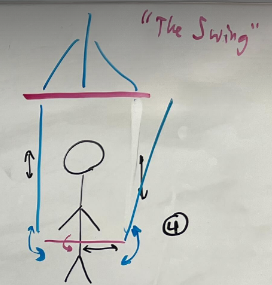 37
[Speaker Notes: Mia
Key requirements, constraints, and interfaces that determined design metrics, risks, and
Weightings
A simple offloading system that allowed for rotational ability and comfort of a variety of users.

2.2 Design metrics, risks, engineering analyses, and weightings that feed into trade matrix
2.3 Design options considered and final trade matrix
2.4 Final selection and uncertainty around it]
Secondary Trade 2:  Rotation System - Trade Matrix
Key Requirements:
L0-2: Free user motion
L0-3: Training environment

Key Constraints:
Future HR integration
Cost

Key Interfaces:
Structural
Electrical
38
[Speaker Notes: Mia
Key requirements, constraints, and interfaces that determined design metrics, risks, and
Weightings
A simple offloading system that allowed for rotational ability and comfort of a variety of users.

2.2 Design metrics, risks, engineering analyses, and weightings that feed into trade matrix
2.3 Design options considered and final trade matrix
2.4 Final selection and uncertainty around it]
Secondary Trade 2:  Rotation System - Scale Definitions
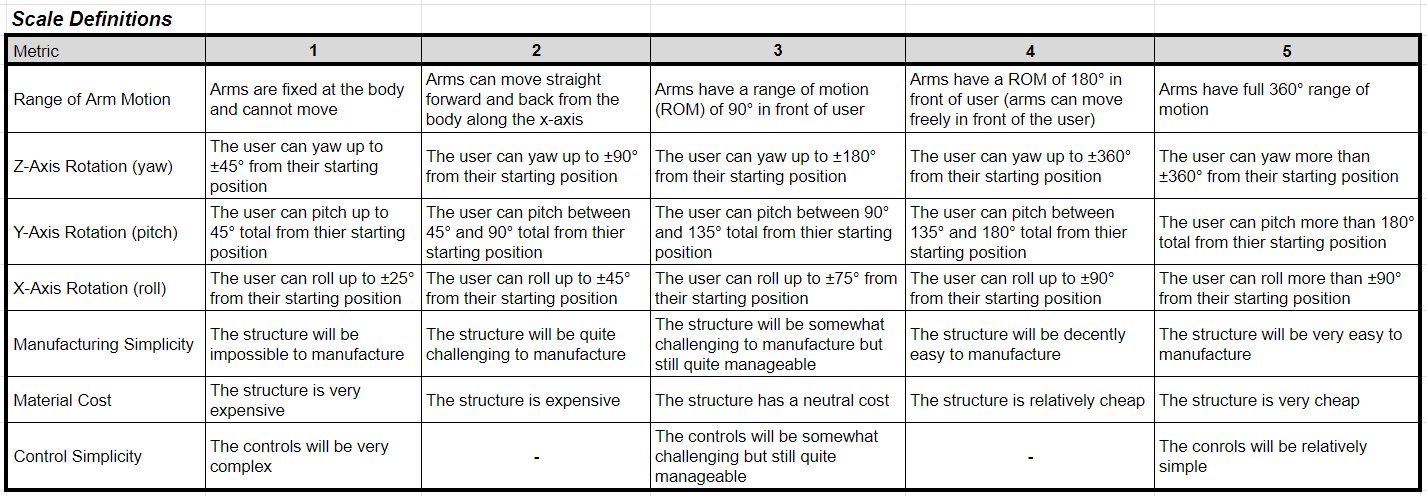 39
[Speaker Notes: Mia
Key requirements, constraints, and interfaces that determined design metrics, risks, and
Weightings
A simple offloading system that allowed for rotational ability and comfort of a variety of users.

2.2 Design metrics, risks, engineering analyses, and weightings that feed into trade matrix
2.3 Design options considered and final trade matrix
2.4 Final selection and uncertainty around it]
Secondary Trade 3:  Microprocessor Boards - Trade Matrix
Key Requirements:
L0-1: Gravity offloading
L0-3: Training environment
L0-4: 1-hour continuous use
L0-5: HR Integration

Key Constraints:
Supply Chain
Processing Speed

Key Interfaces:
User-interface
Gravity offloading system
40
Secondary Trade 3:  Microprocessor Boards - Scale Definitions
41
[Speaker Notes: Mia
Key requirements, constraints, and interfaces that determined design metrics, risks, and
Weightings
A simple offloading system that allowed for rotational ability and comfort of a variety of users.

2.2 Design metrics, risks, engineering analyses, and weightings that feed into trade matrix
2.3 Design options considered and final trade matrix
2.4 Final selection and uncertainty around it]
Secondary Trade 4:  Electrical and Software User Interface
Key Requirements:
L0-4: continuous 1 hour use
L0-5: HR Integration

Key Constraint:
Future HR integration
Ease of use

Key Interfaces:
Operator
Software
42
[Speaker Notes: Lauren]
Secondary Trade 4:  Electrical and Software User Interface - Scale Definitions
43
Secondary Trade 5:  Coding Language
Key Requirements:
L0-4: Continuous 1 hour use
L0-5: HR Integration

Key Constraints:
Speed
Memory
Team Member Knowledge

Key Interfaces:
Electrical
Sensors
Actuators
User Interface
44
[Speaker Notes: Ian]
Secondary Trade 5:  Coding Language - Scale Definitions
1Values found in “Ranking Programming Languages by Energy Efficiency”, Pereira et al, 2021.
45
Specific Objectives
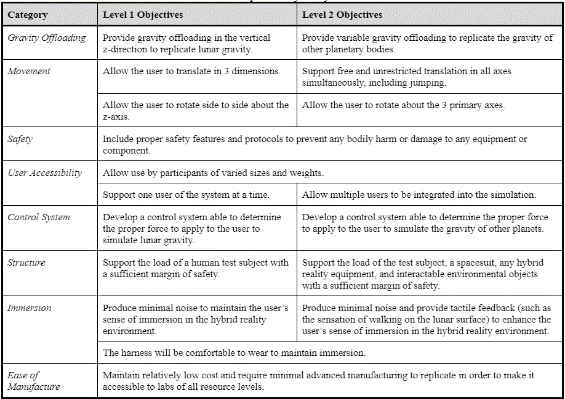 46
Constraints
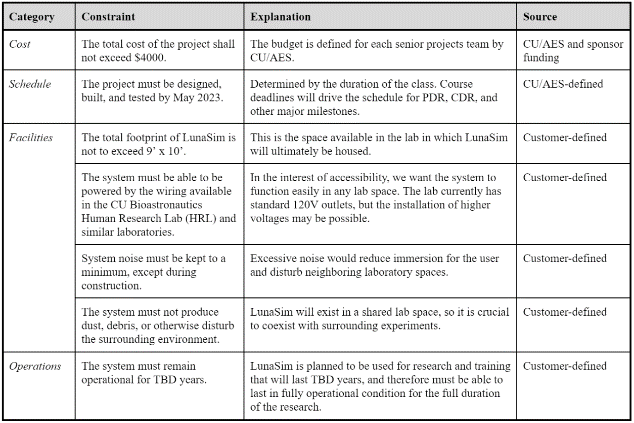 47
Out of Scope Requirements
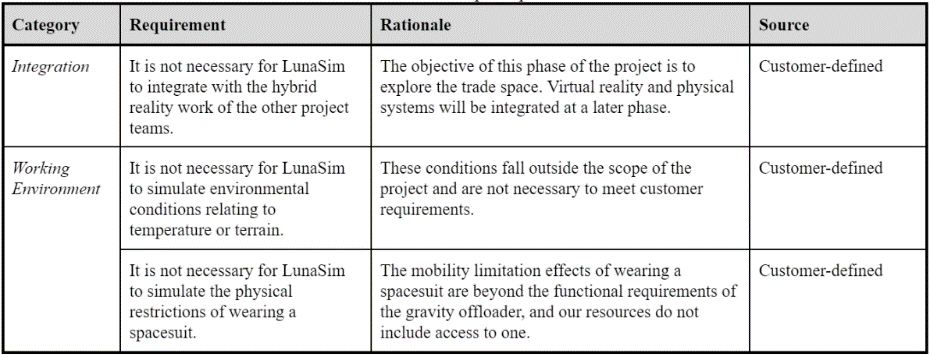 48
Critical Project Elements
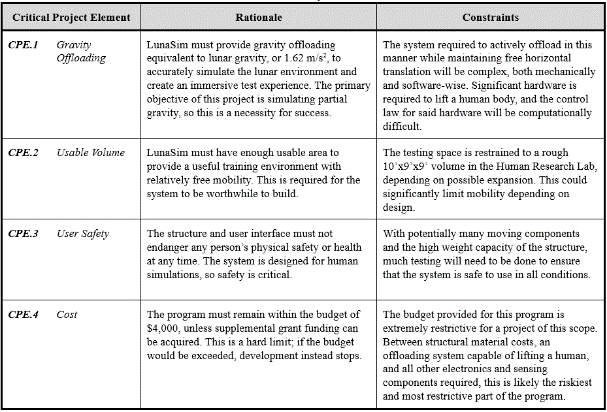 49
[Speaker Notes: Remove 7-8 and 5?]
Team Skills & Interests / Interdependence
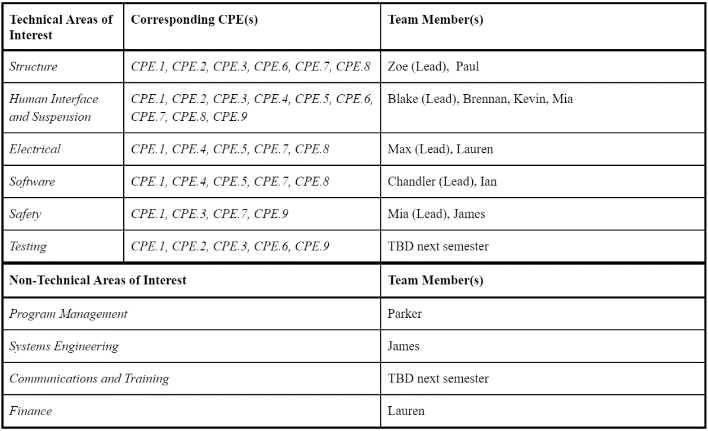 50